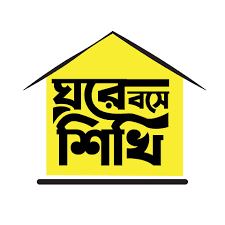 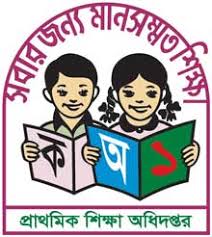 সকলকে স্বাগতম
[Speaker Notes: মো: আকতার হোসেন. সহকারি শিক্ষক, ভবানীচরণ রোয়াজা পাড়া সরকারি প্রাথমিক বিদ্যালয়, মাটিরাংগা, খাগড়াছড়ি।]
মোঃ আকতার হোসেন
সহকারি শিক্ষক 
ভবানীচরণ রোয়জা পাড়া সরকারি প্রাথমিক বিদ্যালয়
মাটিরাংগা,খাগড়াছড়ি।
চতুর্থ শ্রেণি
প্রাথমিক বিজ্ঞান
অধ্যায়-৯
পাঠ ২ বিনোদন ও চিকিৎসা প্রযুক্তি
পাঠ শেষে শিক্ষার্থীরাঃ 
বিনোদন ও চিকিৎসা প্রযুক্তি সম্পর্কে বলতে পারবে।
যন্ত্র বা  কৌশল ব্যবহার করে পরিবেশ নিয়ন্ত্রণ ও প্রয়োজনীয় কাজ সম্পাদন করাই হচ্ছে প্রযুক্তি
দৈনন্দিন জীবনে প্রযুক্তি
বিনোদনে প্রযুক্তি
             চিকিৎসায় প্রযুক্তি
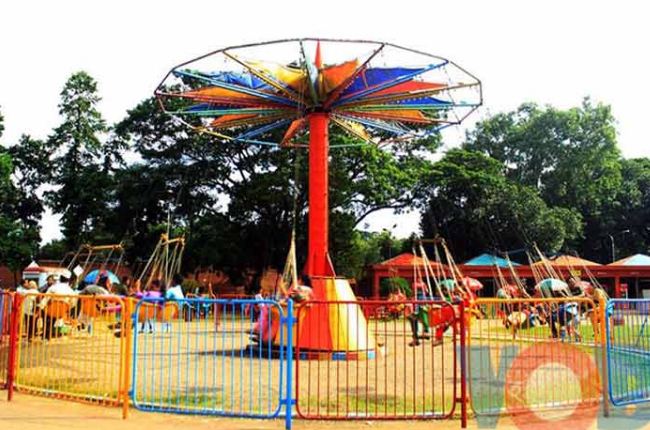 বিনোদনে ব্যবহৃত প্রযুক্তি
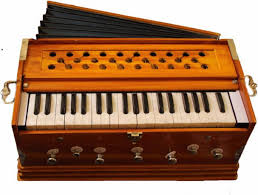 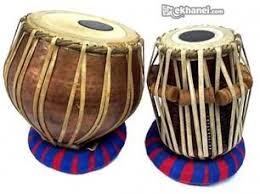 হারমোনিয়াম
তবলা
বিনোদনে ব্যবহৃত প্রযুক্তি
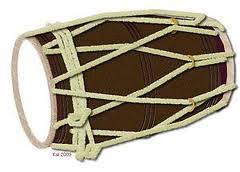 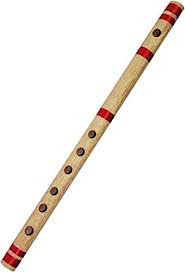 ঢোল
বাঁশের বাঁশি
বিনোদনে ব্যবহৃত প্রযুক্তি
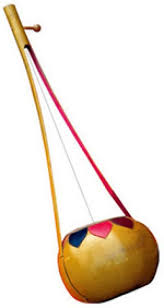 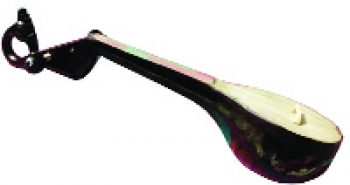 একতারা
দোতারা
বিনোদনে ব্যবহৃত প্রযুক্তি
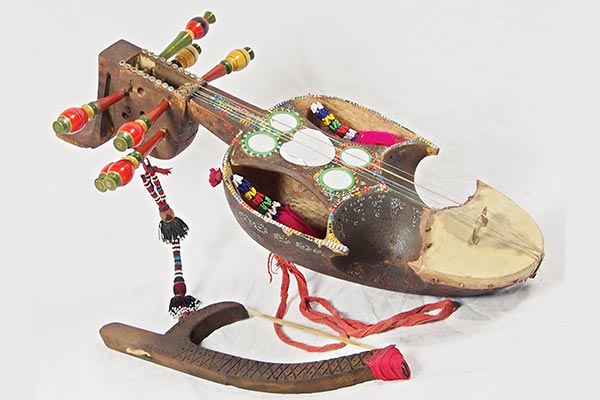 মন্দিরা
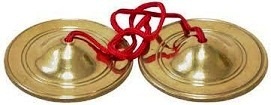 সারিন্দা
বিনোদনে ব্যবহৃত প্রযুক্তি
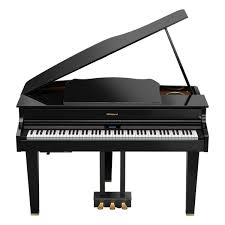 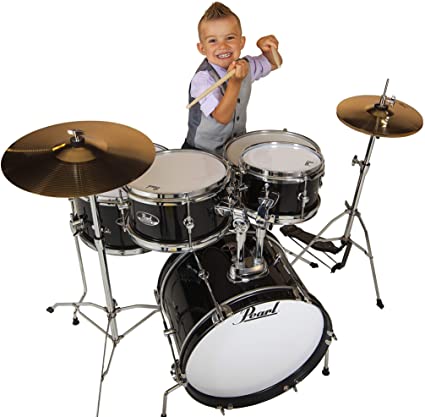 ড্রাম সেট
পিয়ানো
বিনোদনে ব্যবহৃত প্রযুক্তি
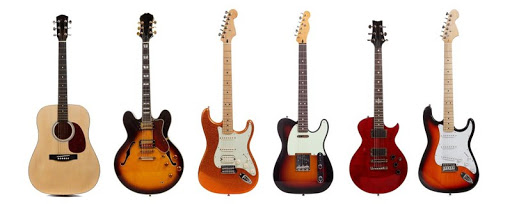 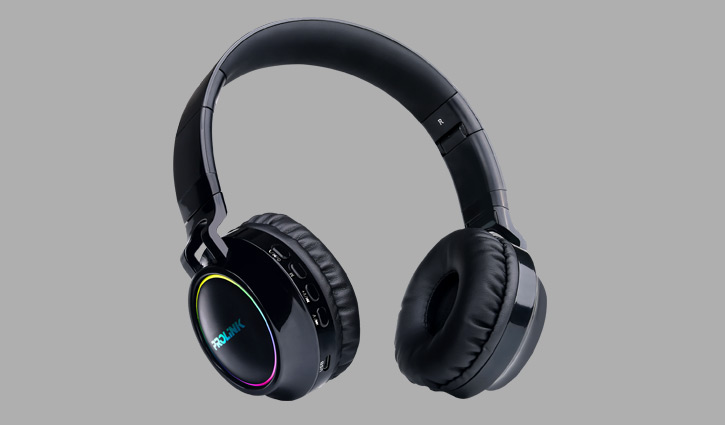 হেডফোন
গিটার
বিনোদনে ব্যবহৃত প্রযুক্তি
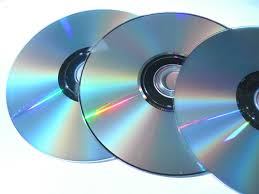 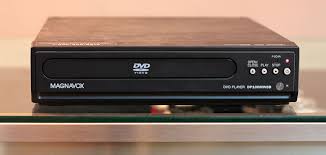 ডিভিডি প্লেয়ার
সিডি
বিনোদনে ব্যবহৃত প্রযুক্তি
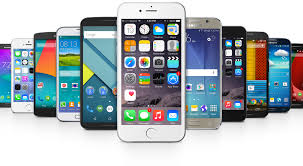 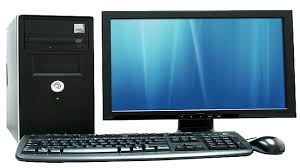 কম্পিউটার
মোবাইল ফোন
চিকিৎসায় প্রযুক্তি
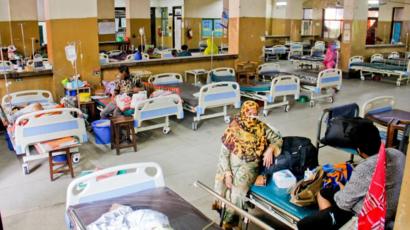 চিকিৎসায় প্রযুক্তি
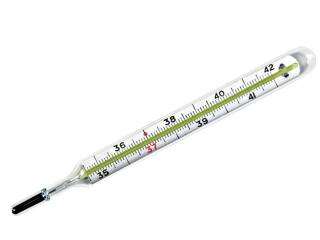 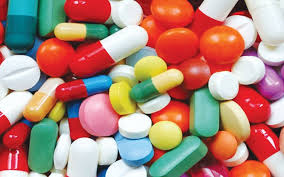 ঔষুধ
থার্মোমিটার
চিকিৎসায় প্রযুক্তি
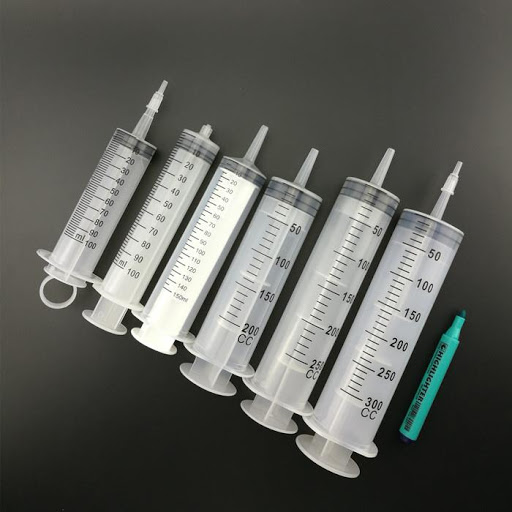 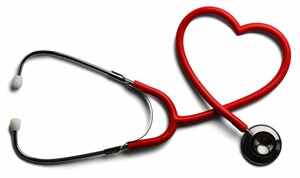 স্টেথোস্কোপ
সিরিন্জ
চিকিৎসায় প্রযুক্তি
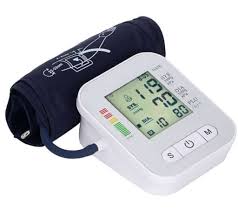 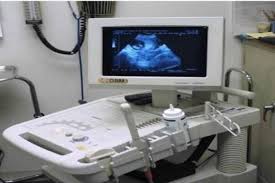 আলট্রাসনোগ্রাফি
রক্তচাপ মাপার যন্ত্র
চিকিৎসায় প্রযুক্তি
এক্সরে যন্ত্র
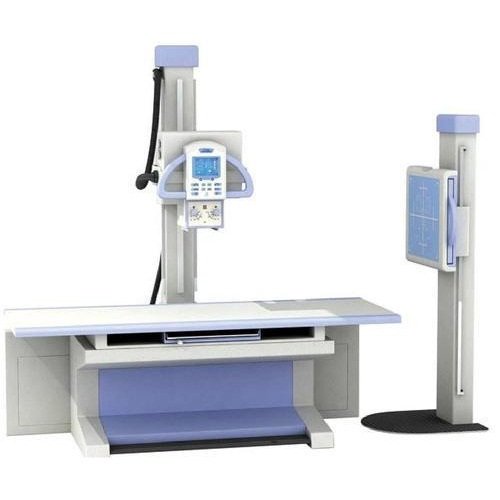 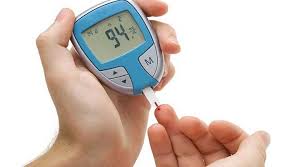 ডায়াবেটিস মাপার যন্ত্র
চিকিৎসায় প্রযুক্তি
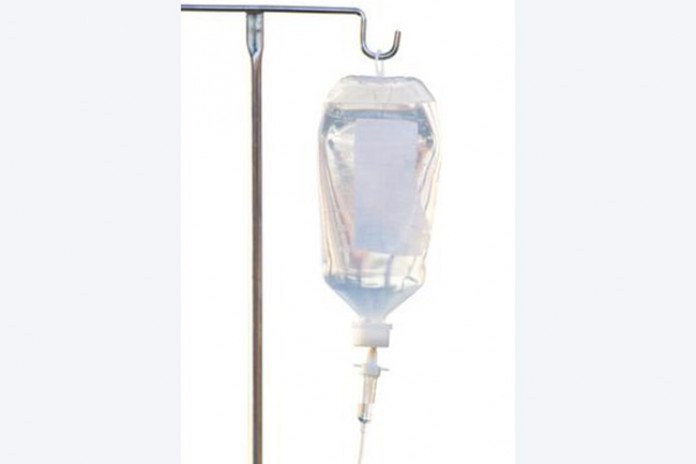 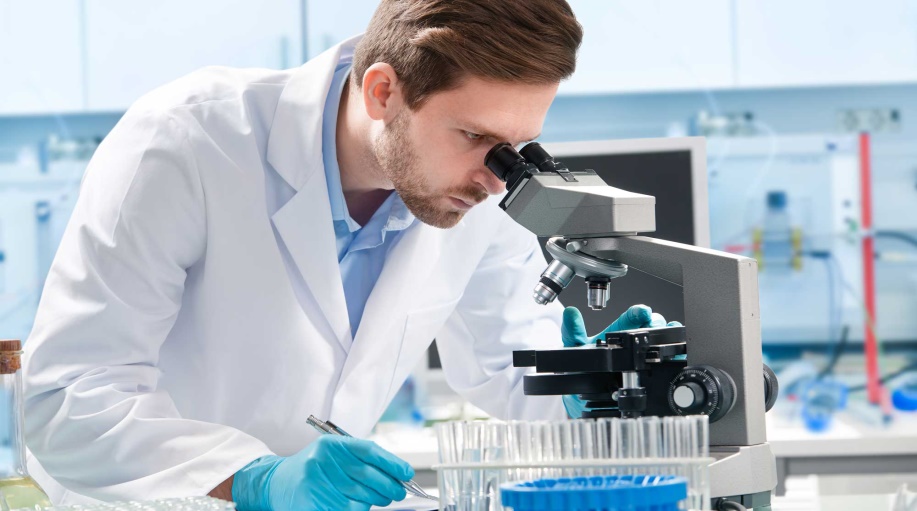 স্যালাইন
মাইক্রোস্কোপ যন্ত্র
চিকিৎসায় প্রযুক্তি
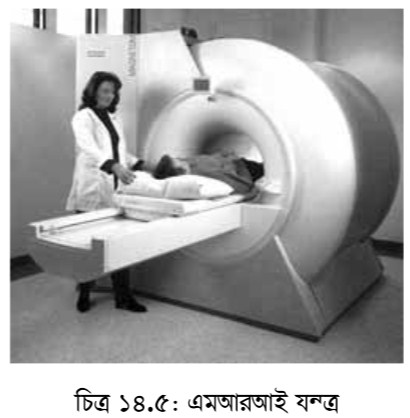 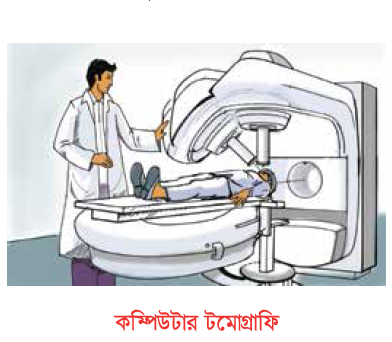 চিকিৎসা প্রযুক্তির সুবিধা
১। দ্রুত সময়ে রোগীকে সেবা দেওয়া যাচ্ছে।
২। সহজে সঠিক রোগ নির্ণয় করা যাচ্ছে। 
৩। রোগীকে উন্নত চিকিৎসা দেওয়া যাচ্ছে। 
৪। মানুষের স্বাস্থ্য সুরক্ষা নিশ্চিত হচ্ছে।
৫।মানুষ সুস্থভাবে জীবন যাপন করতে পারছে। 
৬। মানুষের অকাল মৃত্যুর হার কমে যাচ্ছে।
এসো পাঠ্য বই পড়ি-৬৪ পৃষ্ঠা
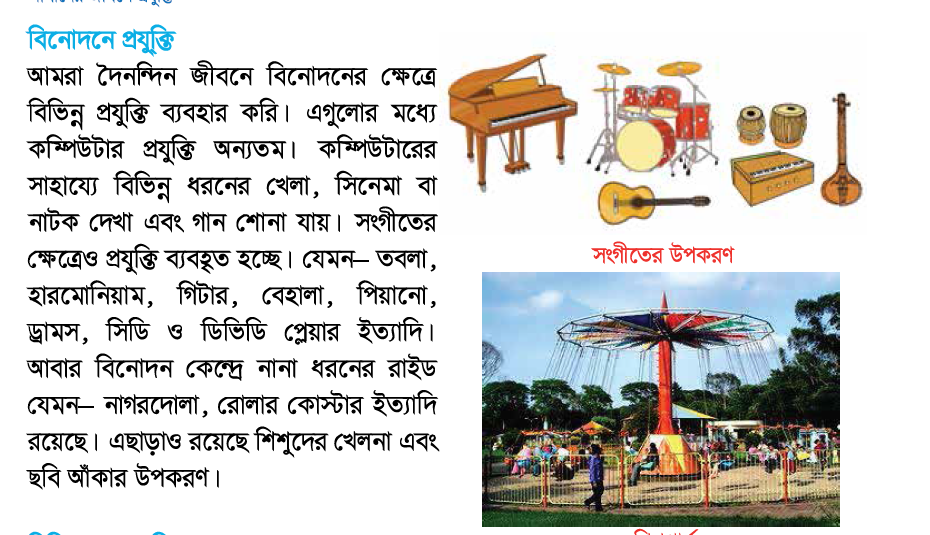 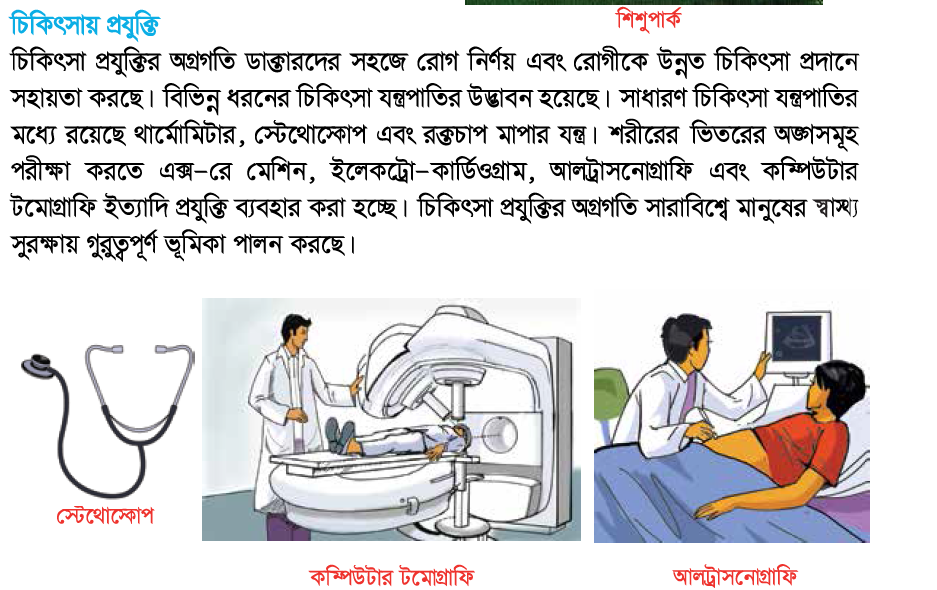 বাড়ির কাজ

ক) বিনোদন কাজে ব্যবহার করা হয় এমন ৫টি প্রযুক্তির নাম লিখ ?

খ) চিকিৎসায় প্রযুক্তির ব্যবহারের ফলে মানুষের কী কী উপকার সাধিত হচ্ছে ?
mevB‡K ab¨ev`